Gender
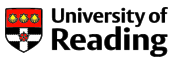 5th International Conference on Gender Research 2022
Of the 140 students who were surveyed, 99 identified as female (70.7%) and 40 identified as male (28.6%). The higher number of female participants is representative of the overall gender-balance in that year group.

Female students reported greater anxiety about group work compared to their male peers. 42.5% of female students chose ‘1’ or ‘2’ on the 5-point Likert scale (anxious or very anxious), compared to 22.5% of their male peers. The reverse was true at the other end of the scale, with 45% of male students being ‘relaxed’ or ‘very relaxed’ about group work, compared to 23.3% of female students.
.
Authors: E. Conaghan, F. Hamilton, A. Millmore, A. Newnham, S. Sinclair-Graham. School of Law, University of Reading, U.K.
Embedding employability skills in higher education: are gender and intersectionality biases overlooked?
Introduction
When female students with a disability were asked how they would characterize their experience of group work, 46.7% described it as ‘negative’ or ‘very negative’ compared to 27.7% of non-disabled female students.
In recent decades both employer groups and governments have actively called on higher education institutions to equip students with employability skills. The development of these graduate attributes has led to a departure from traditional forms of assessment in favour of the adoption of authentic and future-orientated design principles, including group-based learning. There is, however, cause for concern, not least in relation to the protected characteristics under the Equality Act 2010 when the integration of this kind of assessment as a core component of curriculum design fails to recognise potential gender and intersectionality biases.
Method
When asked about the effect on the grade awarded, 28.8% of women reported that group work lowered their mark, compared to 18.8% of men.
The present study investigated students’ experience of assessed group work at an English law school. 140 first year undergraduates were surveyed using a questionnaire that employed both quantitative and qualitative methods. More detailed focus groups and one-to-one interviews were then held with twenty of the students who had completed the questionnaire.

The questionnaire asked students to identify their gender, ethnicity, and whether they had a disability. This poster highlights a few of the key findings from the research.
Ethnicity
Students were asked to identify their ethnicity from a range of options (based on categories used in the 2021 UK Government Census). 59% of students identified their ethnicity as non-white (or BAME). When BAME and non-BAME students were compared, 28.2% of BAME students considered group work to be a ‘fair’ or ‘very fair’ method of assessment, compared to 17.5% of non-BAME students.
Employability
Students were asked to rate how important group work is for employability skills. More than 50% of students did not consider it to be important
Results
Disability
Of the 140 students surveyed, 19.7% stated that they had a disability (Disability was widely defined to include physical and mental illnesses and specific learning difficulties). Disabled students reported a far more negative experience of group work (47.8% chose ‘1’ or ‘2’ on the 5-point Likert scale, with ‘1’ being defined as ‘very negative’. For non-disabled students, this percentage was 21.4%). Only 13% of disabled students categorised  group work as a positive experience; this compares to 32.5% of non-disabled students.
This difference was also seen (although to a lesser extent) when students where asked to characterize their overall experience of group work. BAME students were more likely to choose ‘positive’ or ‘very positive’ (32.6% compared to 26.3 % for non-BAME students).
Discussion
The present study sought to better understand if students’ experiences of group work varied according to gender, ethnicity and whether they had a disability. The results demonstrate that disabled students are more likely to characterise group work as a negative experience (compared to non-disabled students), and female students report greater anxiety (compared to male students). BAME students, however, are generally more positive  about group work (compared to non-BAME students). When issues of intersectionality are included, it is apparent that female students with disabilities are the most disadvantaged by this form of assessment. It is vital that these kinds of differences are acknowledged and addressed; it further strengthens the call for a rich diet of assessment choice which can better accommodate a diverse student population.

.
In addition, when asked about the effect on the grade awarded, 35.4% of BAME reported that group work improved their mark, compared to 21.1% of Non-BAME students.
Intersectionality
62% of female students in the study identified their ethnicity as non-white. When BAME and non-BAME students were compared, BAME students were less slightly likely to be ‘anxious’ or ‘very anxious’ about group work; compared to non-BAME female students.
Group work – key findings
Disability
Disabled students reported a far more negative experience of group work (47.8% chose ‘1’ or ‘2’ on the 5-point Likert scale, with ‘1’ being defined as ‘very negative’. For non-disabled students, this percentage was 21.4%) Only 13% of disabled students categorised  group work as a positive experience; this compares to 32.5% of non-disabled students.
Gender
Female students reported greater anxiety about group work compared to their male peers. 42.5% of female students chose ‘1’ or ‘2’ on the 5-point Likert scale (anxious or very anxious), compared to 22.5% of their male peers. The reverse was true at the other end of the scale, with 45% of male students being ‘relaxed’ or ‘very relaxed’ about group work, compared to 23.3% of female students
Gender + Disability
When female students with a disability were asked how they would characterize their experience of group work, 46.7% described it as ‘negative’ or ‘very negative’ compared to 27.7% of non-disabled female students.
2